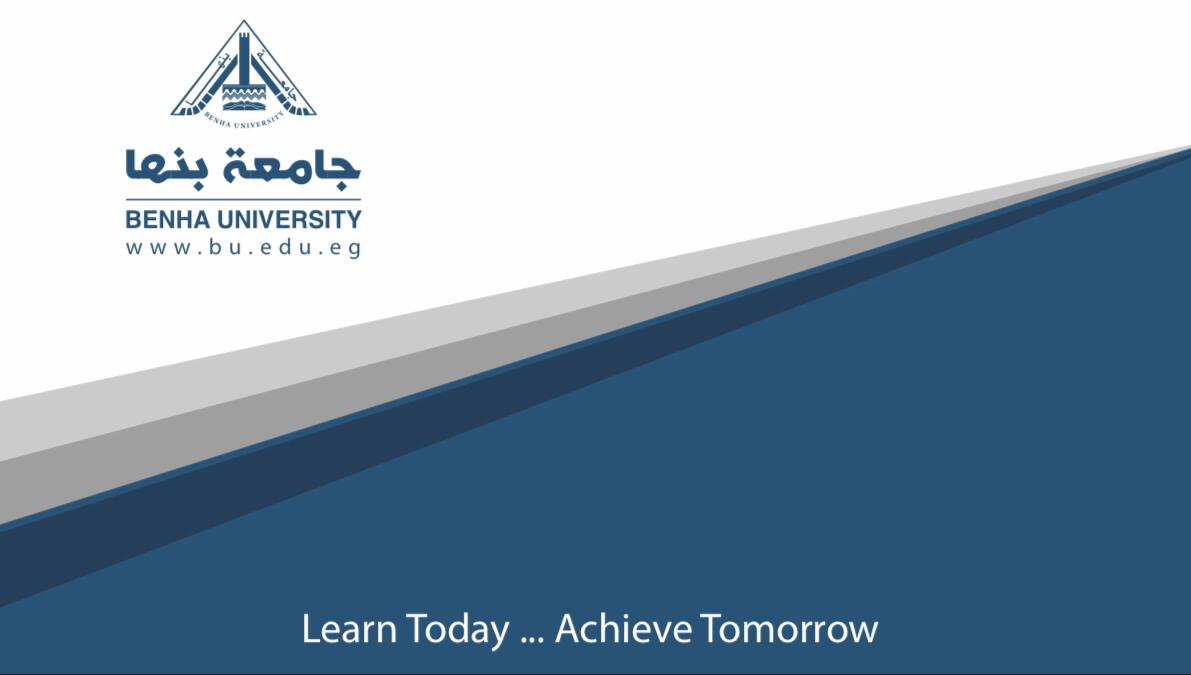 قسم اللغة الإنجليزية
الفرقة الرابعه
تحليل الأخطاء
د/منة محمد سلامة المصري
2020
Error analysis:
Error Analysis Error analysis (hereafter EA) is a model for the study of second language learners’ errors. 
Richards & Schmidt (2002) defined EA as a technique for identifying, classifying and systematically interpreting the unacceptable forms of a language in the production data of someone learning either a second or foreign language.
Error analysis was first used as a way of studying second language acquisition in the 1960s through Corder. For more details see p. 25.
Drawing on knowledge about first language acquisition, Corder posited that second language learners discover the target language by hypothesizing about it and testing their hypotheses more or less like children do.
Aims of error analysis
The primary aims of error analyses were 
(i) to identify types and patterns of errors 
(ii) to establish error taxonomies.
Some causes of error analysis given by the researchers are listed below: a. Language transfer  b. Overgeneralization  c. Simplification  d. Underuse  e. Fossilization  f. Lack of the knowledge of the rules
For more details see page 26